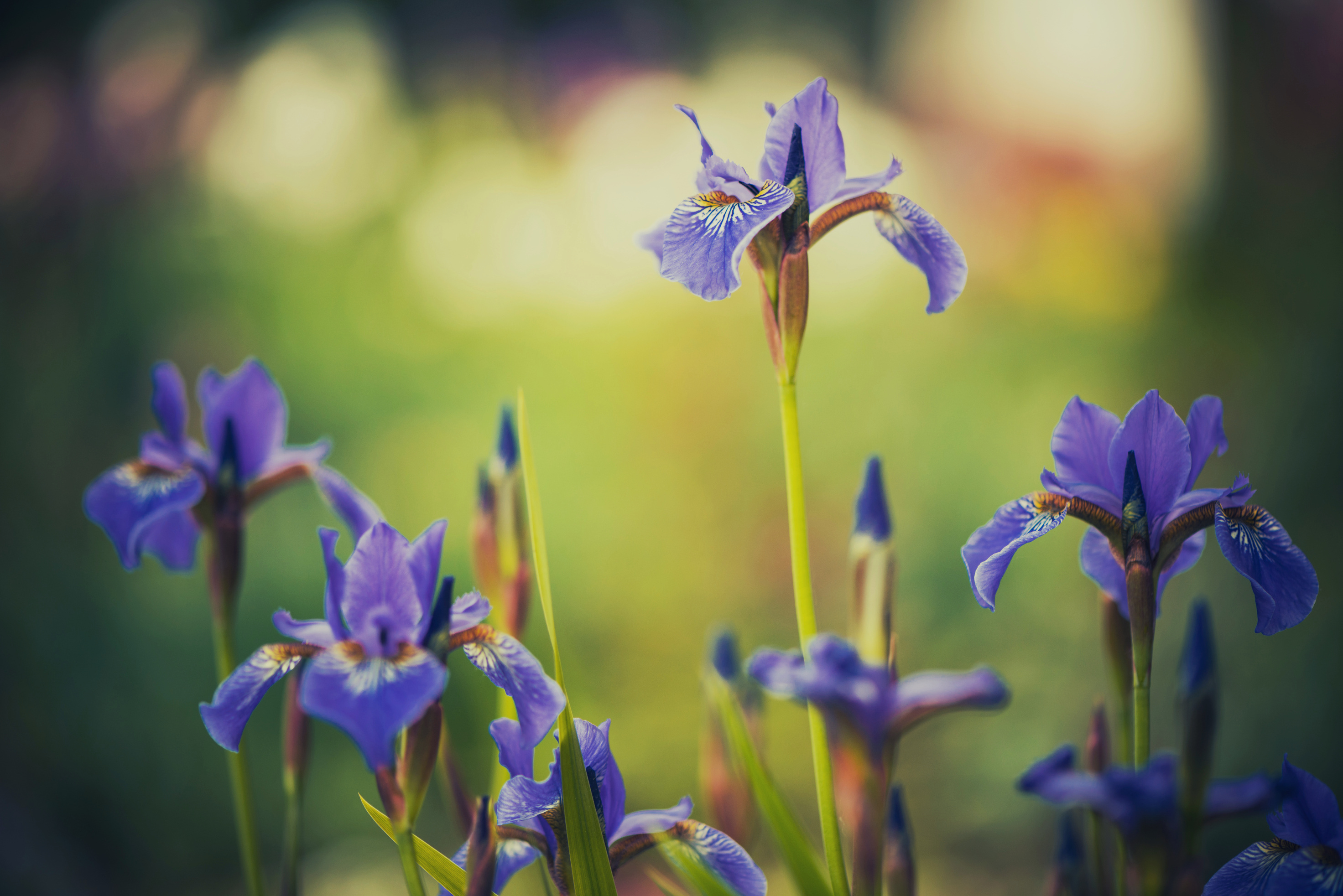 CHAPTER 11 – “RECEIVE NOT THE GRACE OF GOD IN VAIN”
Lessons on Faith
Lessons on Faith
A.T. Jones & E.J. Waggoner
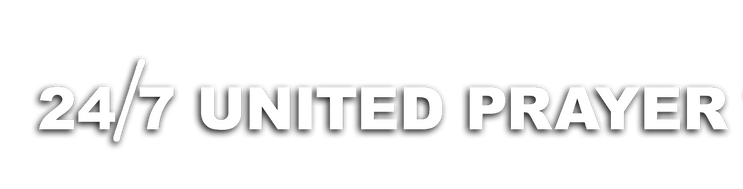 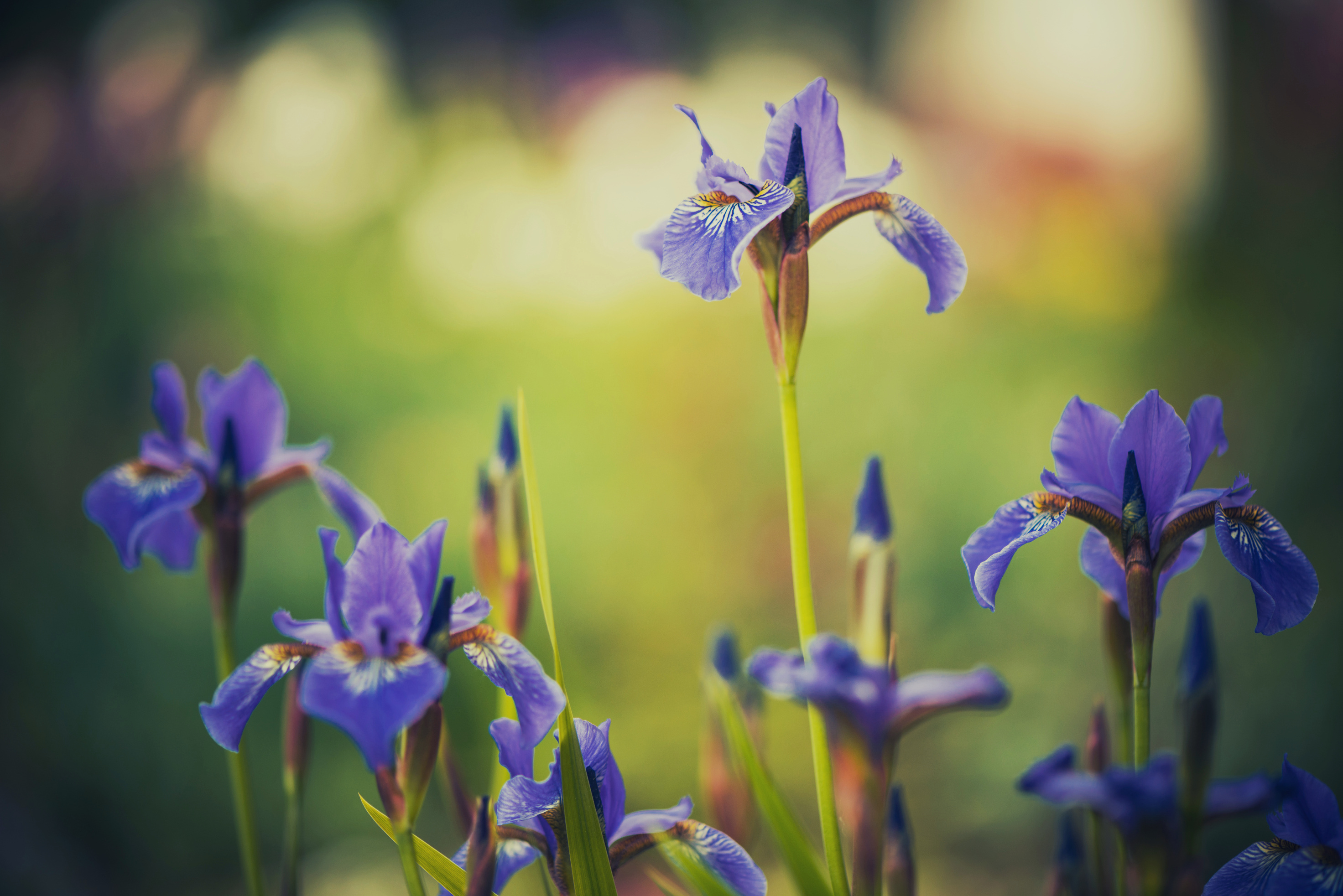 CHAPTER 11 – “RECEIVE NOT THE GRACE OF GOD IN VAIN”
Lessons on Faith
Chapter 11— 
“RECEIVE NOT THE 
GRACE OF GOD IN VAIN"
Part 1
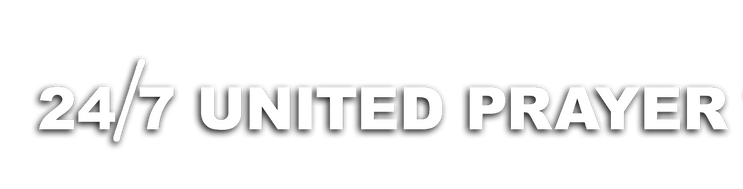 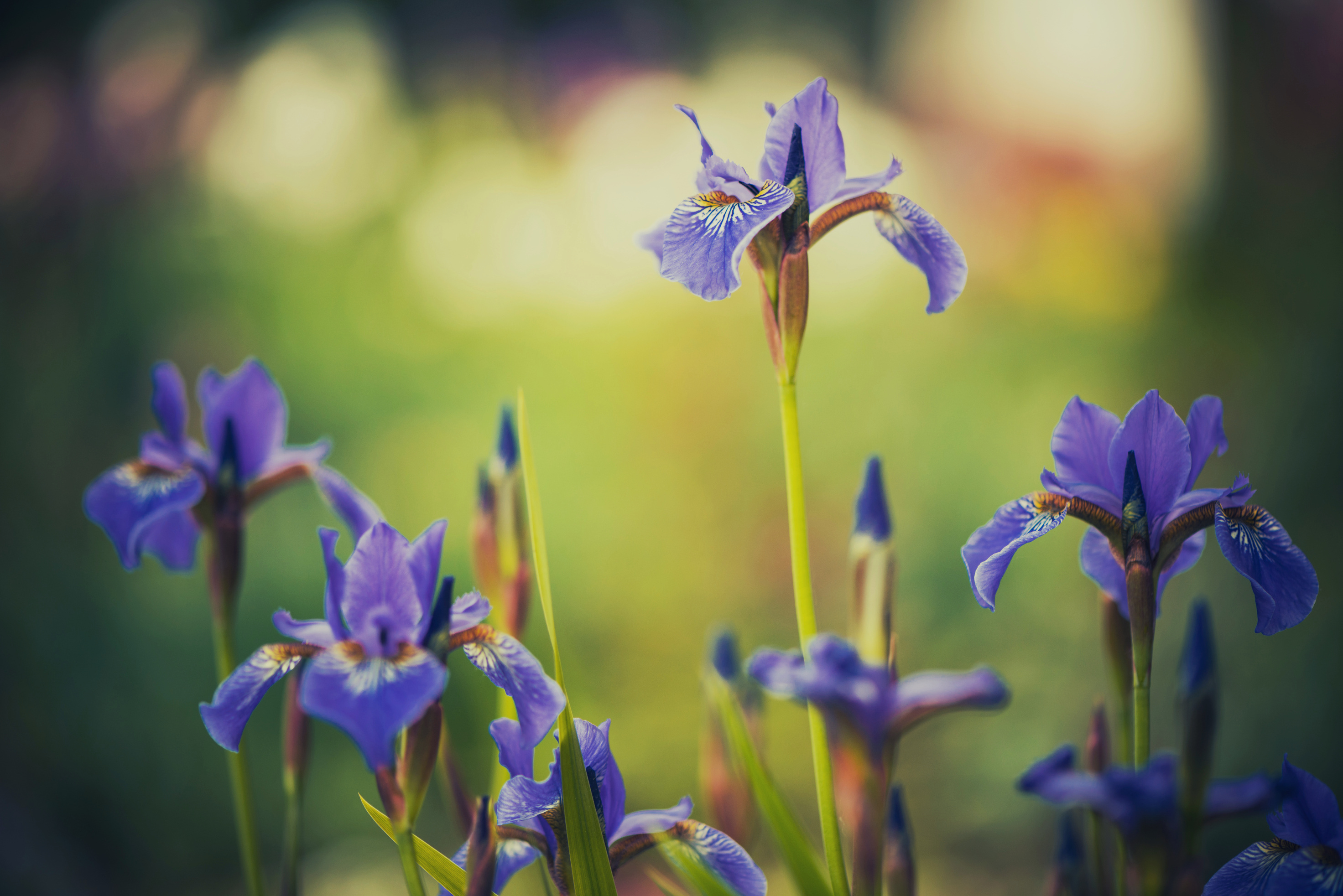 CHAPTER 11 – “RECEIVE NOT THE GRACE OF GOD IN VAIN”
Lessons on Faith
Can every believer have grace enough to keep him free from sinning? Yes. Indeed, everybody in the world can have enough to keep him from sinning. Enough is given, and it is given for this purpose. If anyone does not have it, it is not because enough has not been given, but because he does not take that which has been given.
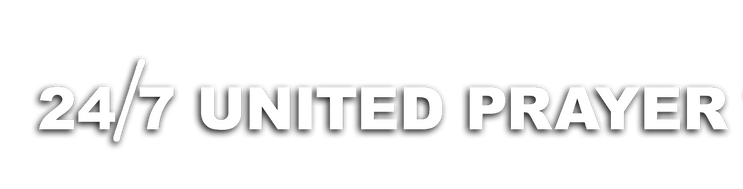 [Speaker Notes: Page 157 of the book]
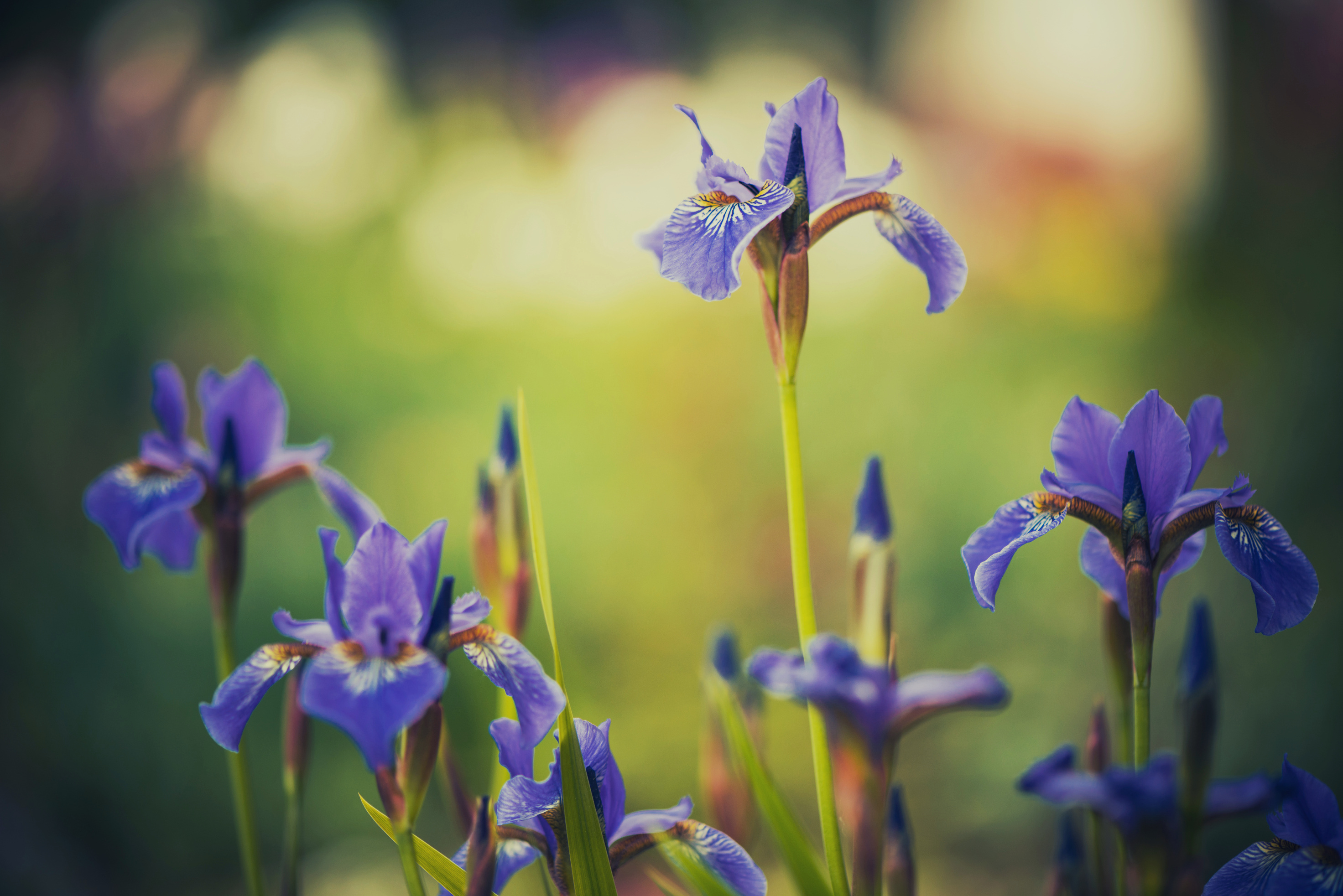 CHAPTER 11 – “RECEIVE NOT THE GRACE OF GOD IN VAIN”
Lessons on Faith
For "unto every one of us is given grace according to the measure of the gift of Christ." Eph. 4:7. The measure of the gift of Christ is Himself wholly, and that is the measure of "all the fullness of the Godhead bodily." To the fullness of the Godhead there is, indeed, no measure; it is boundless.
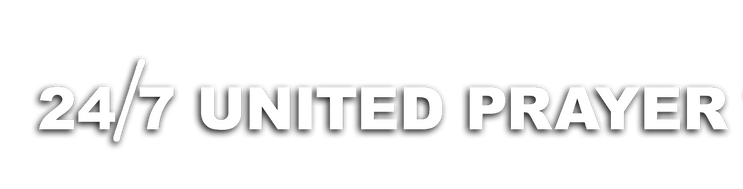 [Speaker Notes: Page 157 of the book]
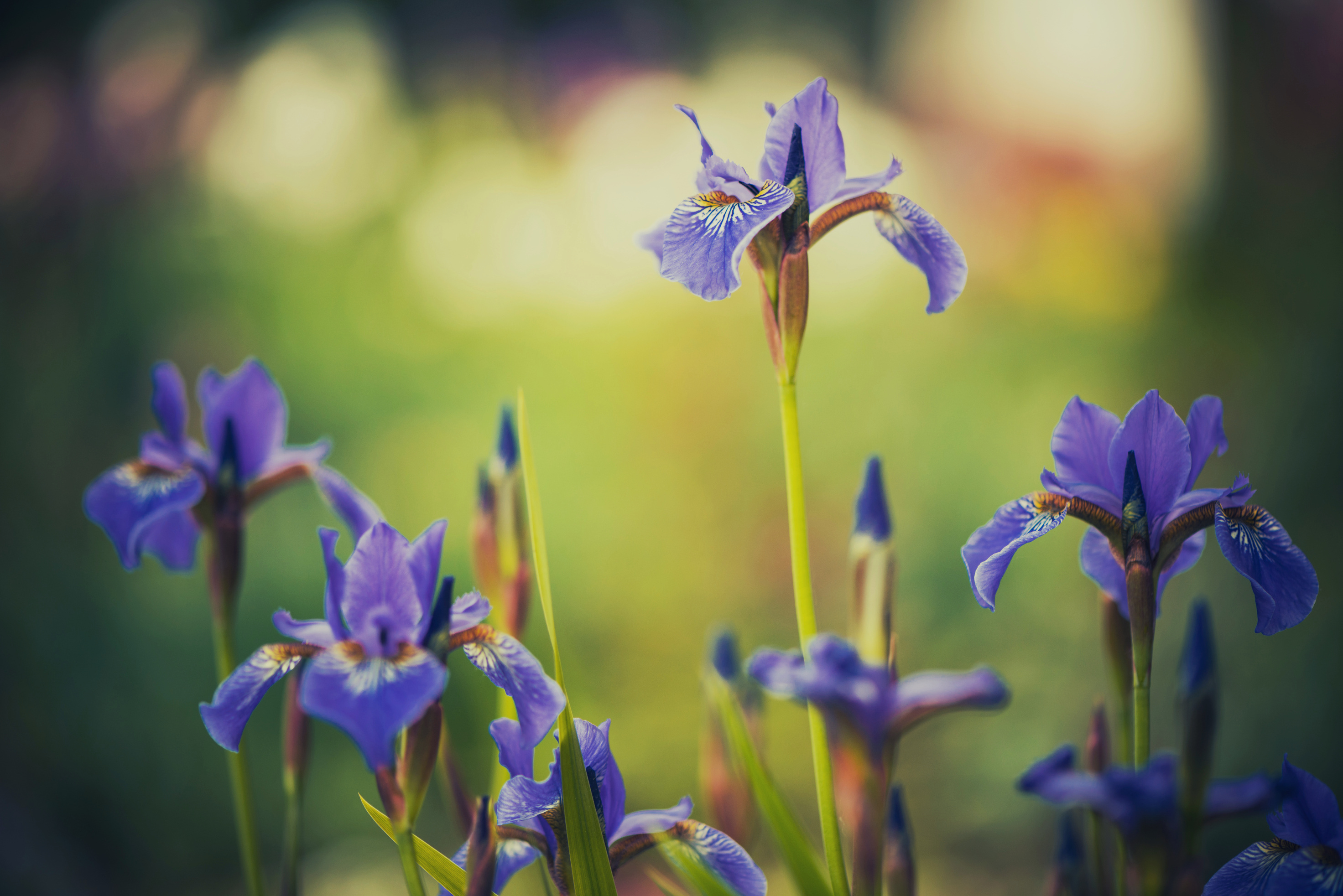 CHAPTER 11 – “RECEIVE NOT THE GRACE OF GOD IN VAIN”
Lessons on Faith
It is simply the infinity of God. Yet that is the only measure of the grace that is given to every one of us. The boundless measure of the fullness of the Godhead is the only thing that can express the proportion of grace that is given to every one who is in this world.
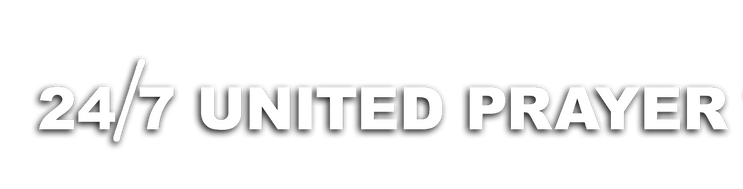 [Speaker Notes: Page 157 of the book]
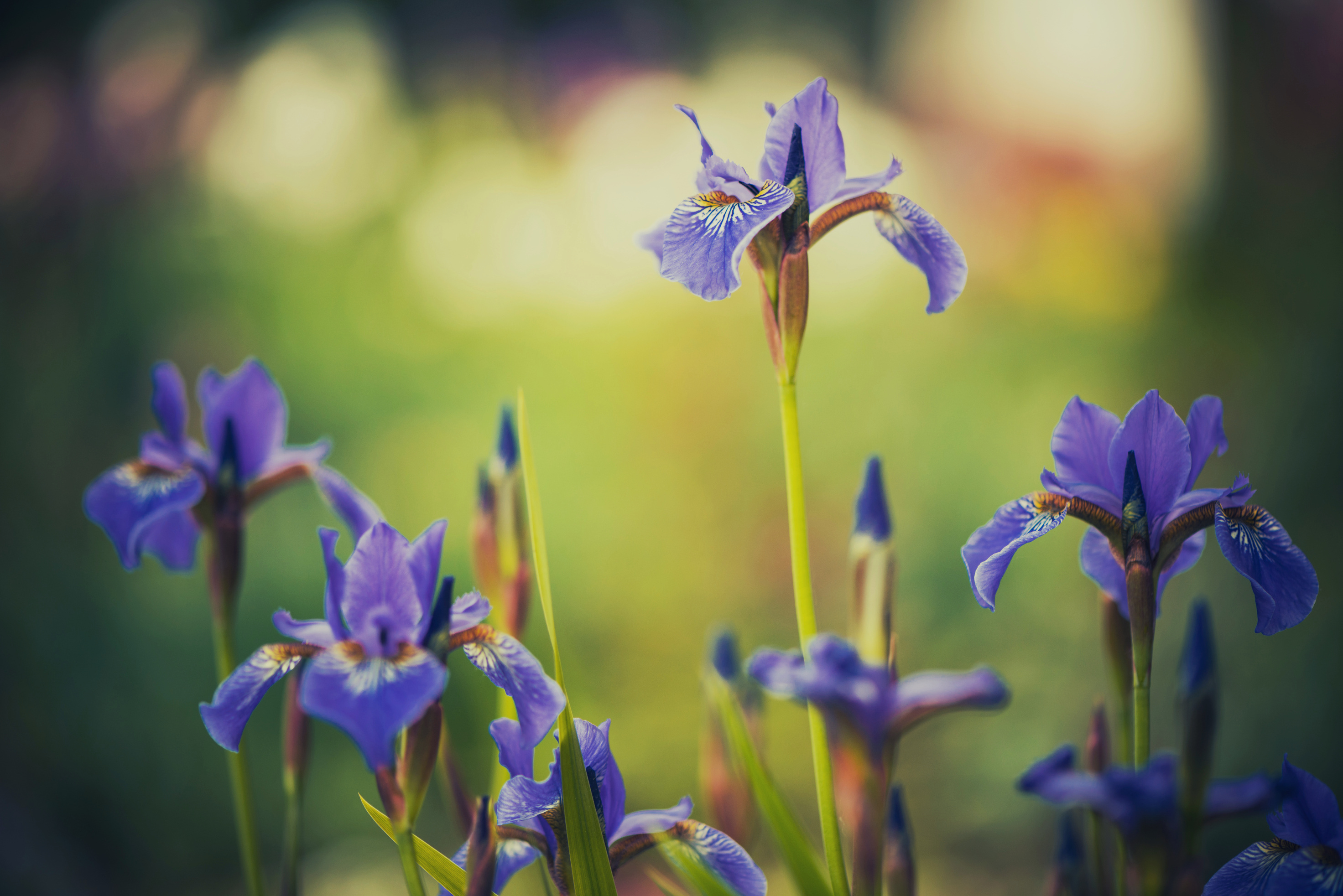 CHAPTER 11 – “RECEIVE NOT THE GRACE OF GOD IN VAIN”
Lessons on Faith
For "where sin abounded, grace did much more abound." This grace is given in order that "as sin hath reigned unto death, even so might grace reign through righteousness unto eternal life by Jesus Christ our Lord," and in order that sin shall not have dominion over you, because you are under grace.
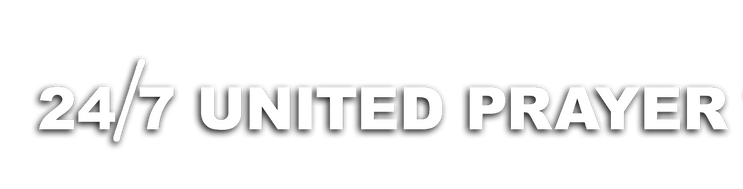 [Speaker Notes: Page 158 of the book]
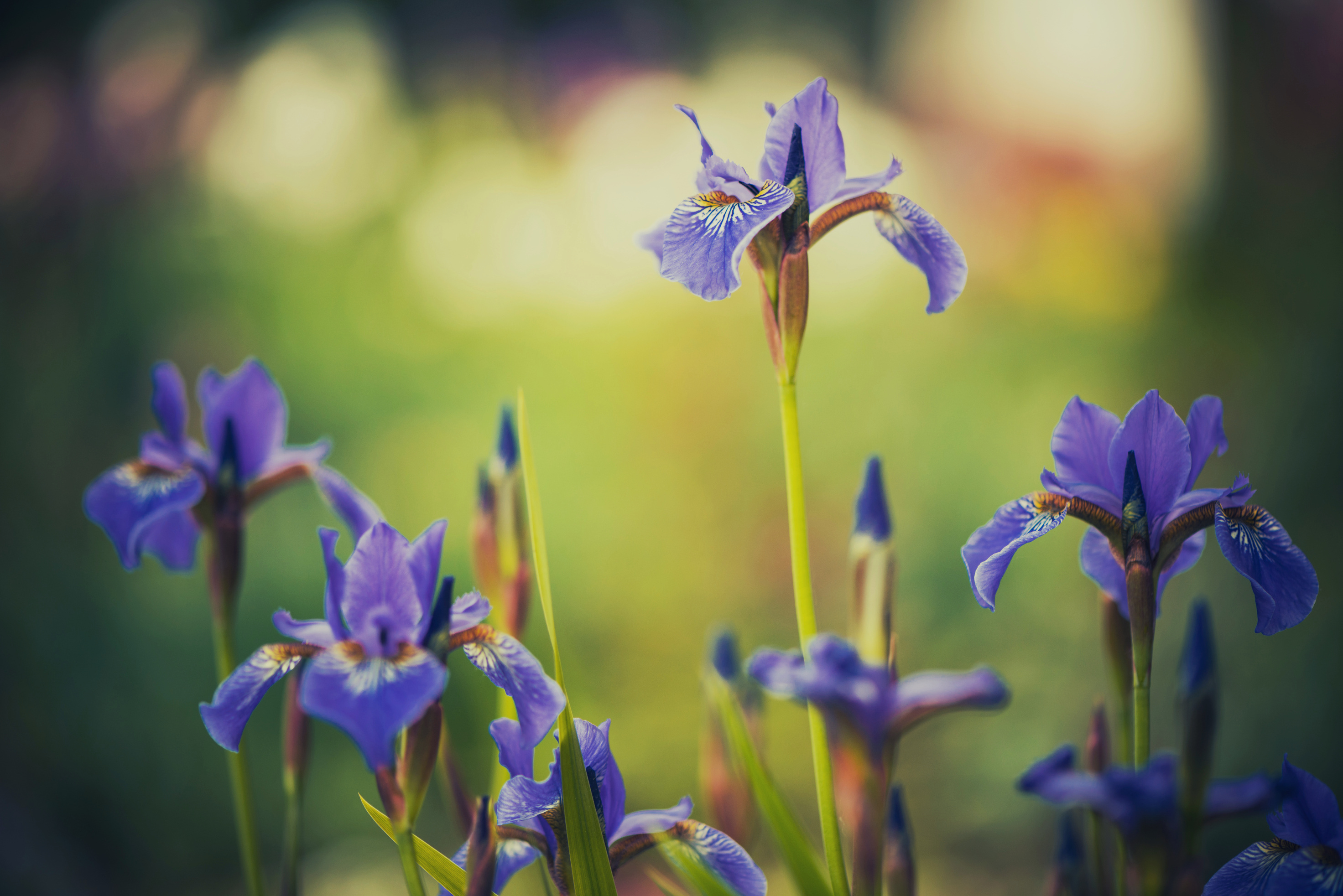 CHAPTER 11 – “RECEIVE NOT THE GRACE OF GOD IN VAIN”
Lessons on Faith
It is given also "for the perfecting of the saints." The object of it is to bring each one to perfection in Christ Jesus – to the perfection too, that is fully up to God's standard, for it is given for the building up of the body of Christ,
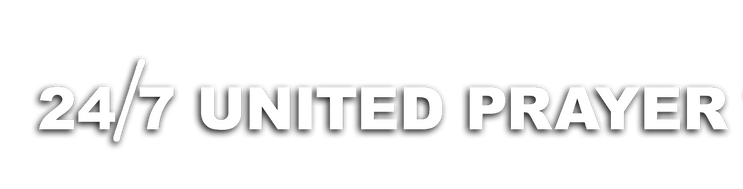 [Speaker Notes: Page 158 of the book]
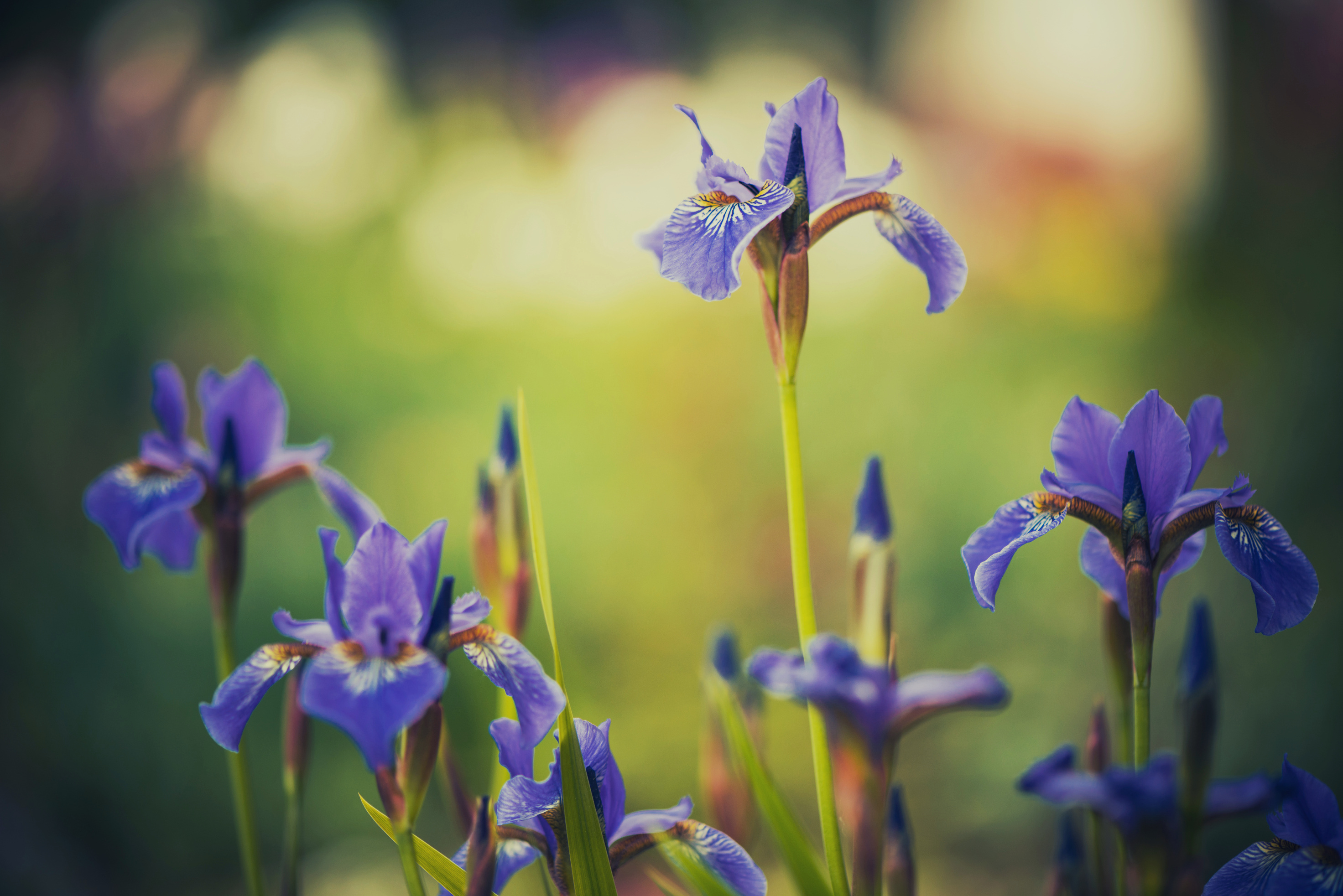 CHAPTER 11 – “RECEIVE NOT THE GRACE OF GOD IN VAIN”
Lessons on Faith
"till we all come in the unity of the faith and of the knowledge of the Son of God, unto a perfect man, unto the measure of the stature of the fullness of Christ." It is given to "every one of us," "till we all come" to perfection, even by the measure of the stature of the fullness of Christ.
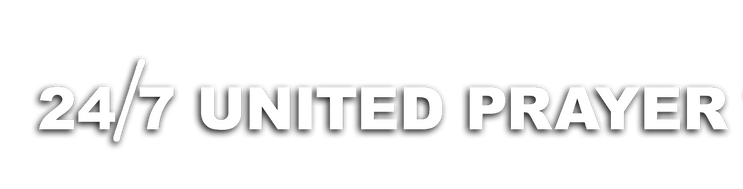 [Speaker Notes: Page 158 of the book]
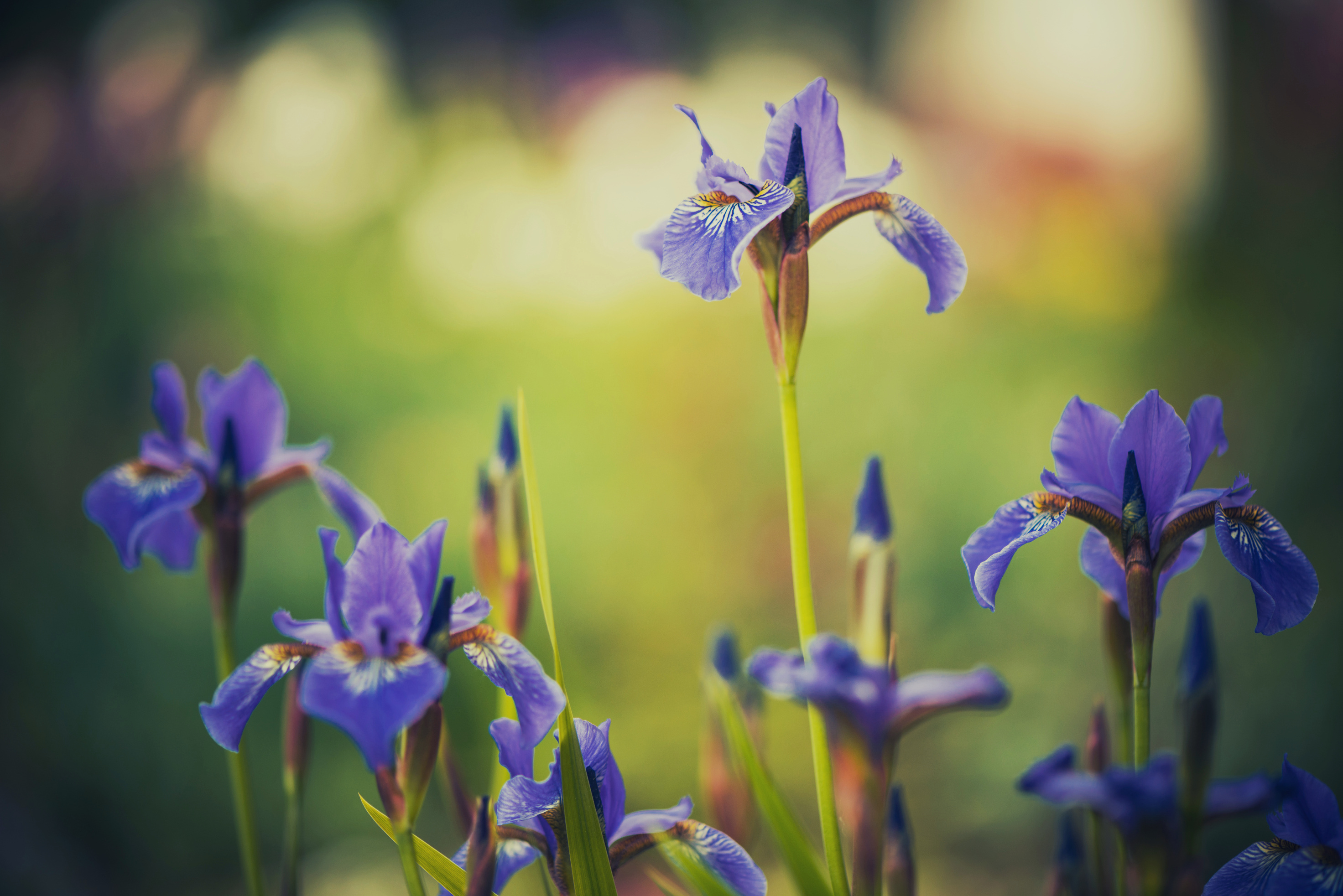 CHAPTER 11 – “RECEIVE NOT THE GRACE OF GOD IN VAIN”
Lessons on Faith
It is given to "every one of us," "till we all come" to perfection, even by the measure of the stature of the fullness of Christ. Again, this grace is given to every one where sin abounds and it brings salvation to every one to whom it is given.
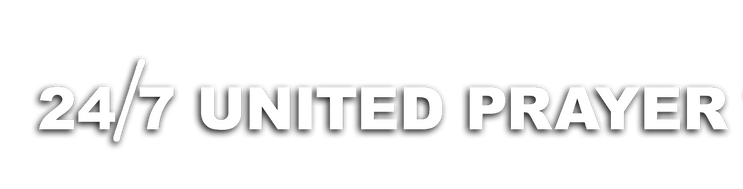 [Speaker Notes: Page 158 of the book]
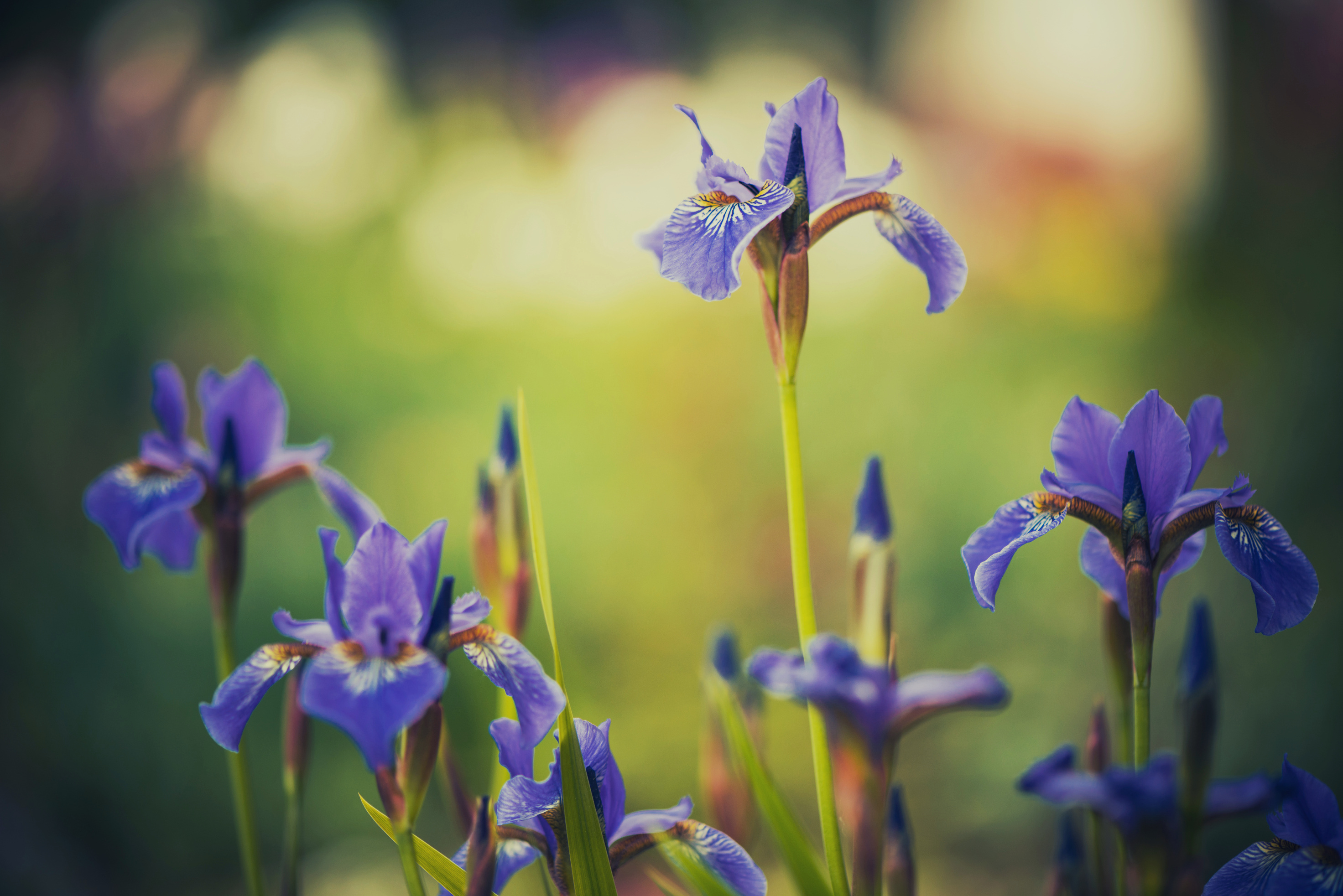 CHAPTER 11 – “RECEIVE NOT THE GRACE OF GOD IN VAIN”
Lessons on Faith
Bringing salvation in itself, the measure of the salvation which it brings to every one is only the measure of its own fullness, which is nothing less 
than the measure of the fullness of the Godhead.
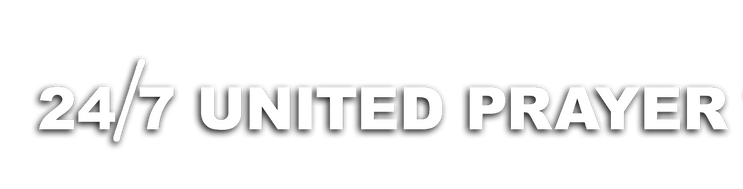 [Speaker Notes: Page 158 of the book]
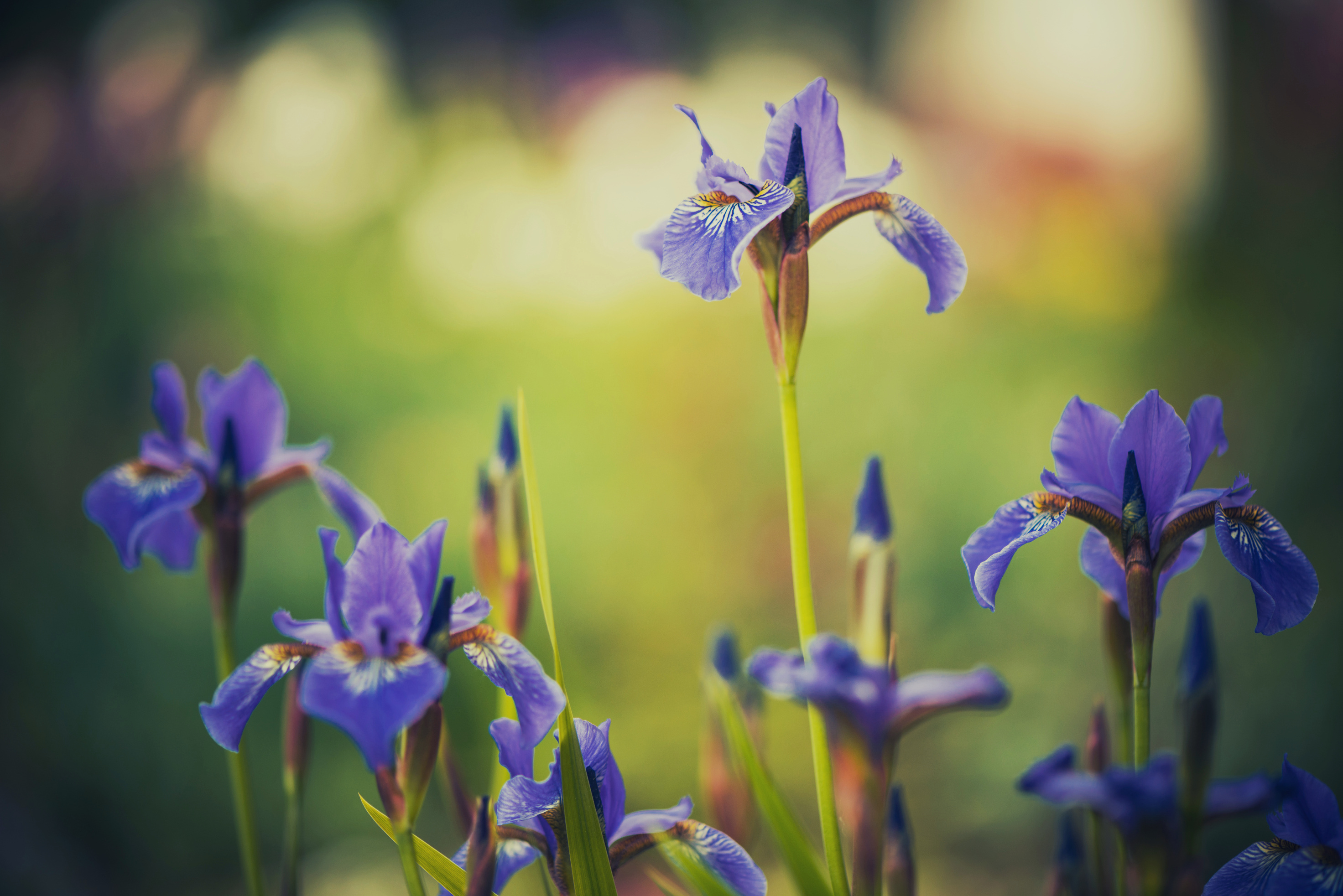 CHAPTER 11 – “RECEIVE NOT THE GRACE OF GOD IN VAIN”
Lessons on Faith
As boundless grace is given to every one bringing salvation to the extent of its own full measure, then if any one does not have boundless salvation, why is it? Plainly it can be only because he will not take that which is given.
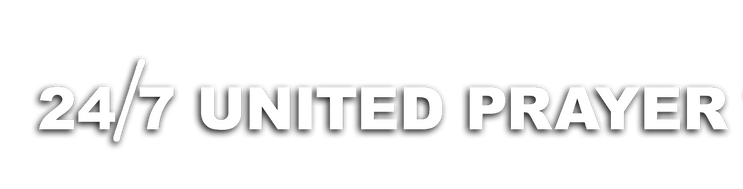 [Speaker Notes: Page 159 of the book]
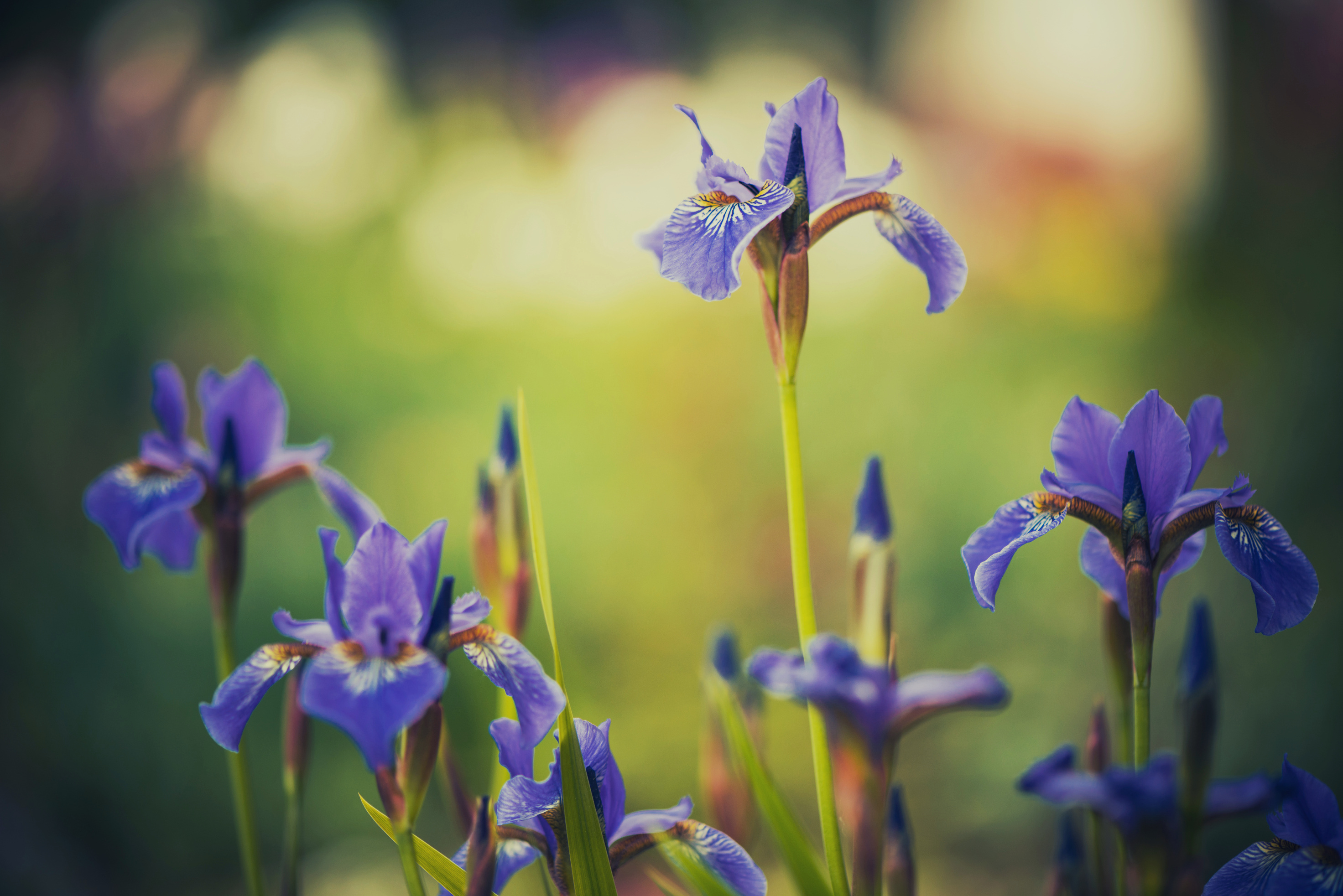 CHAPTER 11 – “RECEIVE NOT THE GRACE OF GOD IN VAIN”
Lessons on Faith
As boundless grace is given to every one in order that it shall reign in him against all the power of sin, as certainly as ever sin reigned and in order that sin shall not have dominion, then if sin still reigns in anyone, if sin yet has dominion over anyone, where lies the fault?
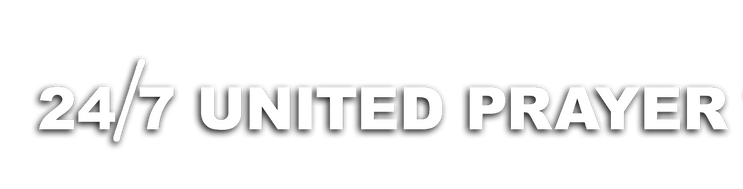 [Speaker Notes: Page 159 of the book]
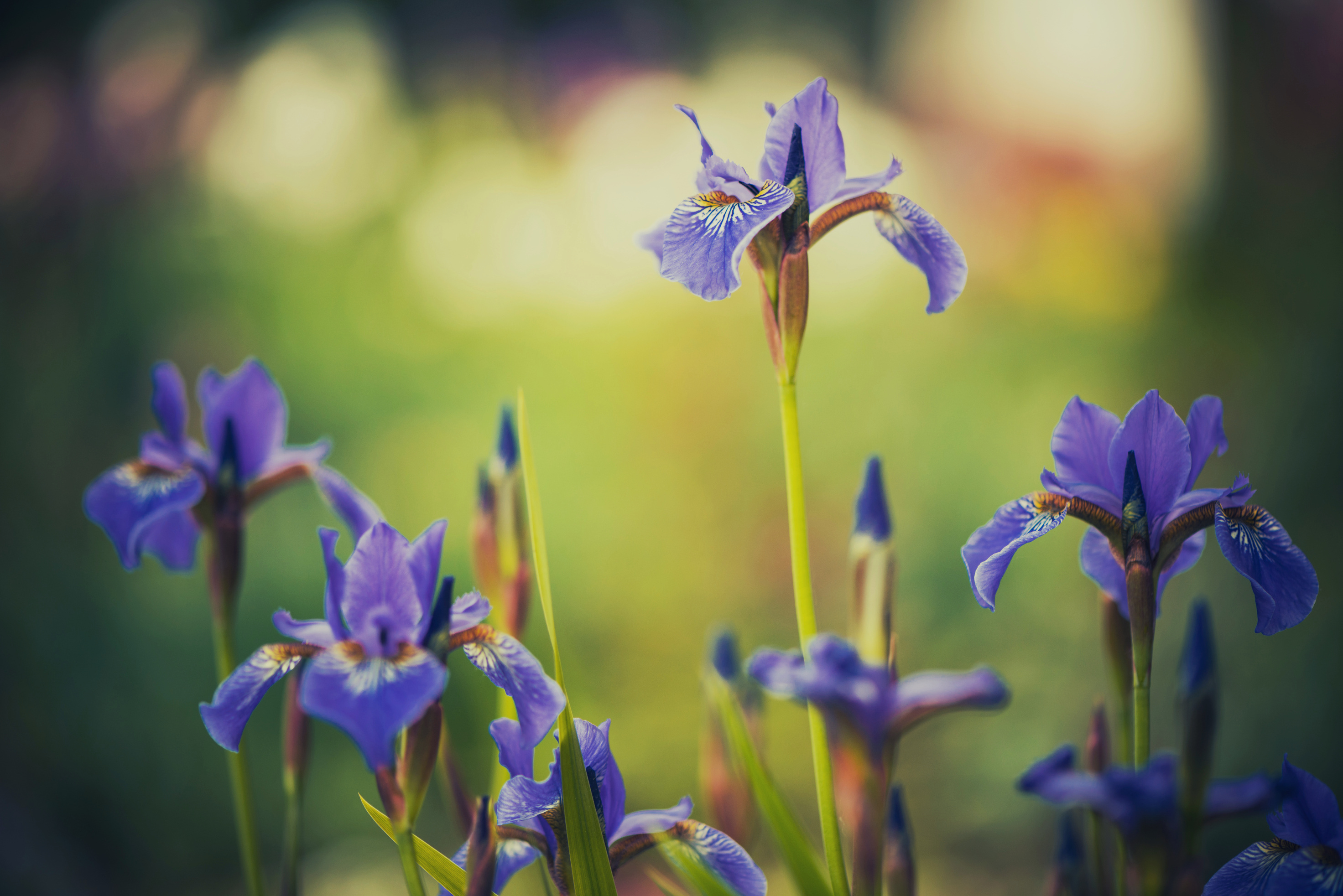 CHAPTER 11 – “RECEIVE NOT THE GRACE OF GOD IN VAIN”
Lessons on Faith
Clearly, it lies only in this, that he will not allow the grace to do for him and in him that which it is given to do. By unbelief he frustrates the grace of God. So far as he is concerned, the grace has been given in vain.
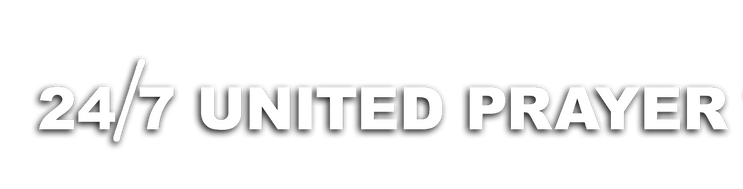 [Speaker Notes: Page 159 of the book]
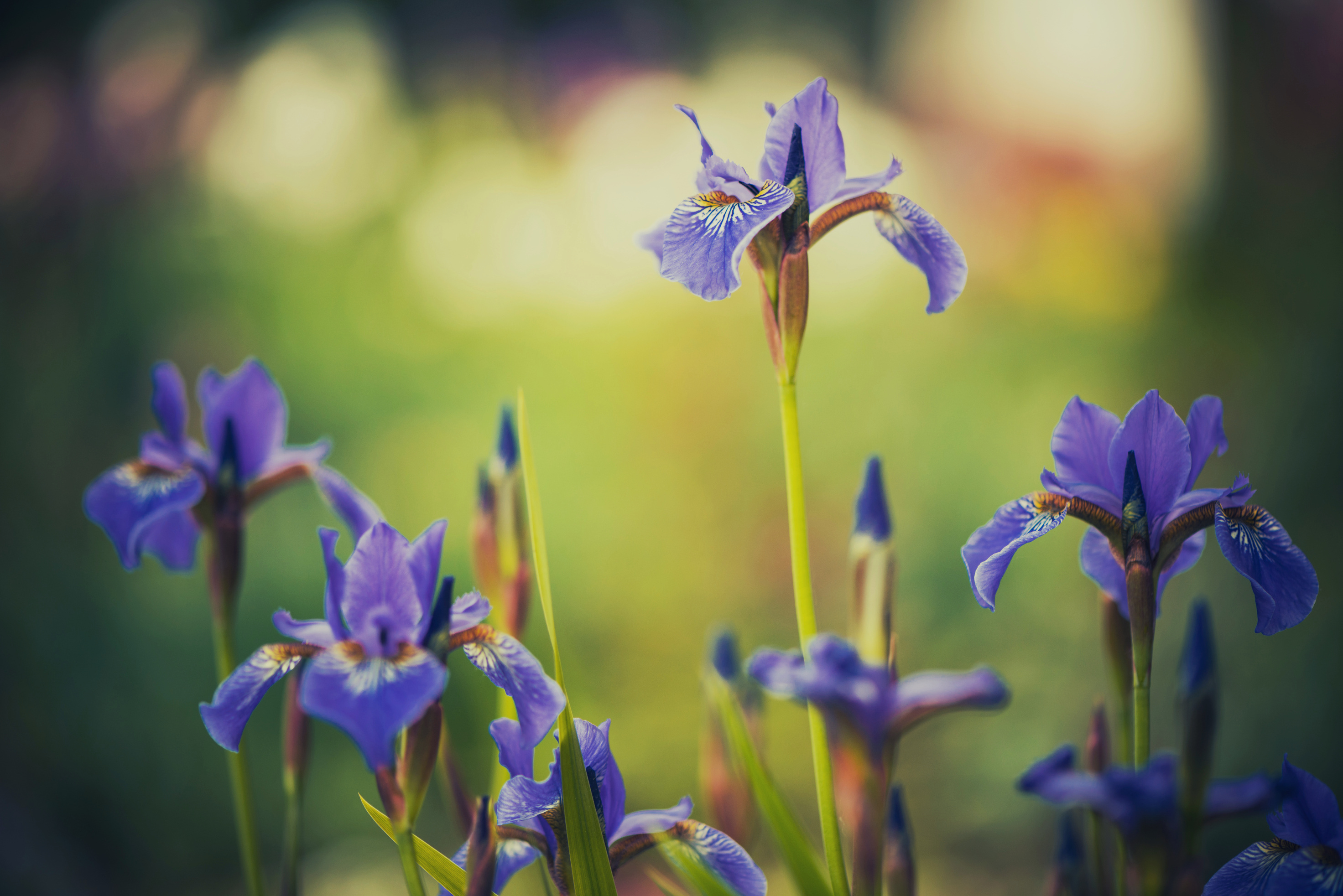 CHAPTER 11 – “RECEIVE NOT THE GRACE OF GOD IN VAIN”
Lessons on Faith
But every believer, by his very profession, says that he has received the grace of God. Then if in the believer grace does not reign instead of sin, if grace does not have dominion instead of sin, it is plain enough that he is receiving the grace of God 
in vain.
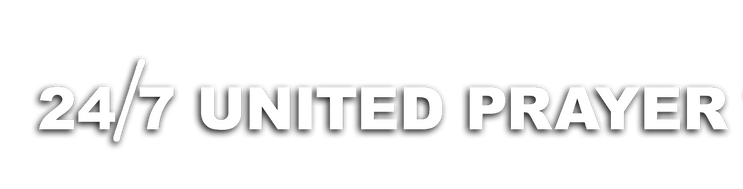 [Speaker Notes: Page 159 of the book]
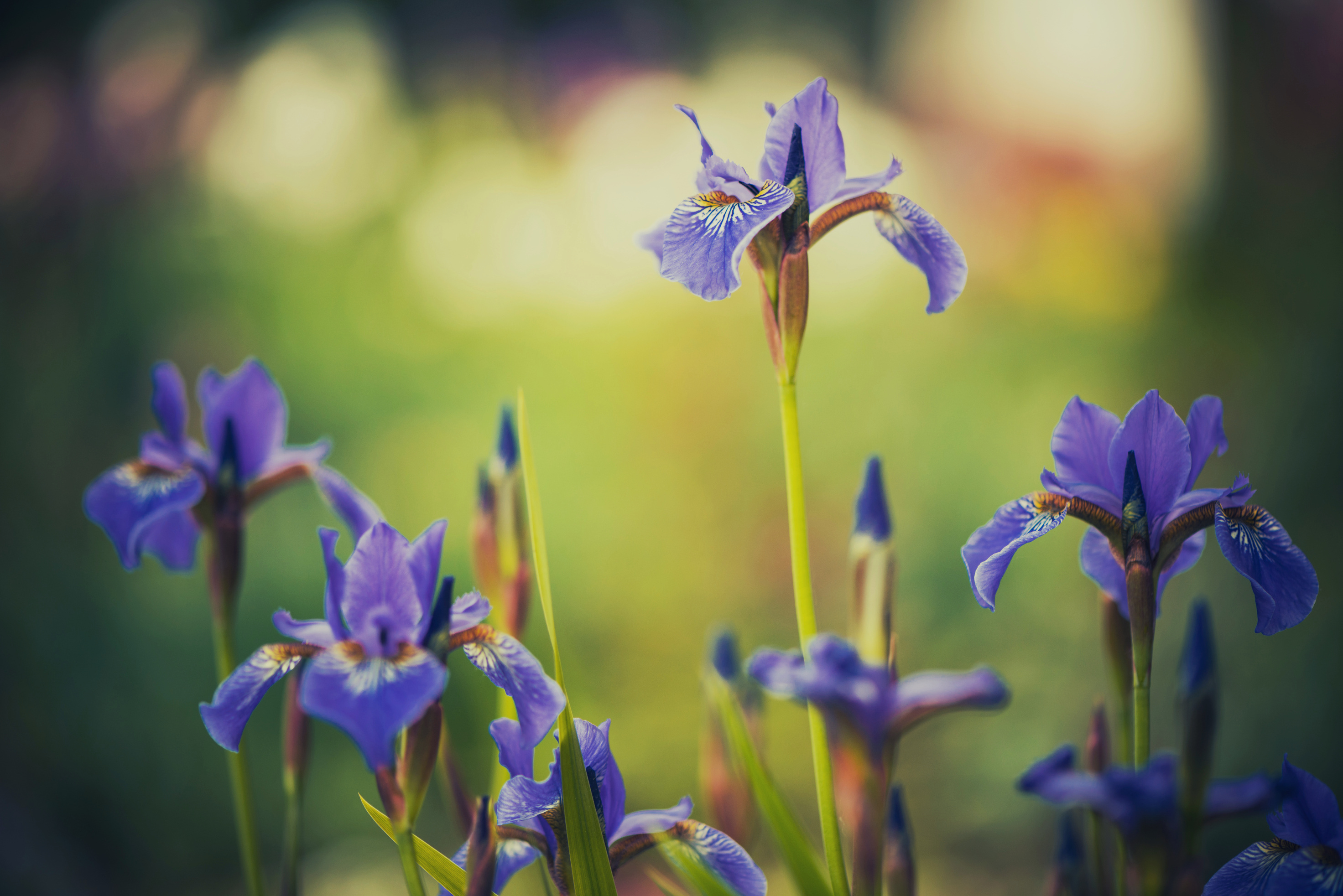 CHAPTER 11 – “RECEIVE NOT THE GRACE OF GOD IN VAIN”
Lessons on Faith
If grace is not bringing the believer onward toward a perfect man in the measure of the stature of the fullness of Christ, then he is receiving the grace of God in vain. Therefore the exhortation of the Scripture is, "We then, as workers together with him, beseech you also that ye receive not the grace of God in vain." 2 Cor. 6:1.
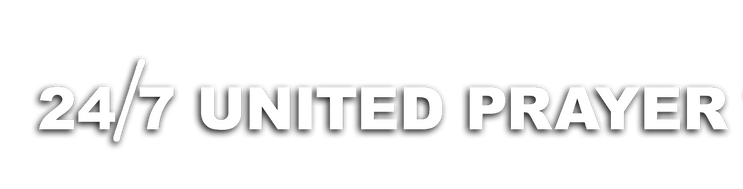 [Speaker Notes: Page 160 of the book]
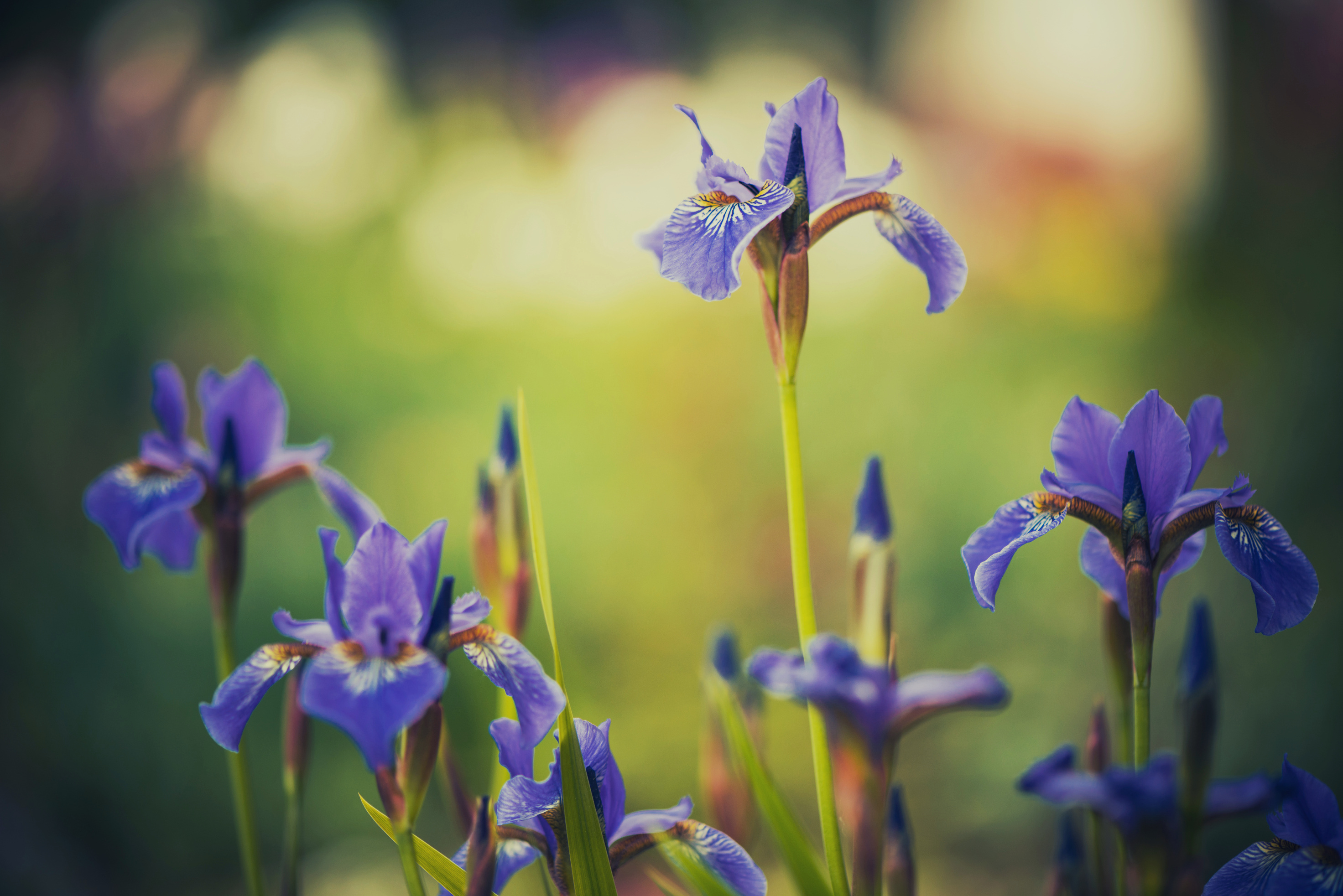 CHAPTER 11 – “RECEIVE NOT THE GRACE OF GOD IN VAIN”
Lessons on Faith
The grace of God is fully able to accomplish that for which it is given, if only it is allowed to work. We have seen that grace being altogether from God, the power of grace is nothing but the power of God. It is plain enough therefore that the power of God is abundantly able to accomplish all for which it is given –
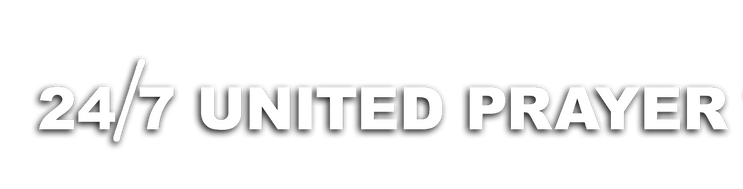 [Speaker Notes: Page 160 of the book]
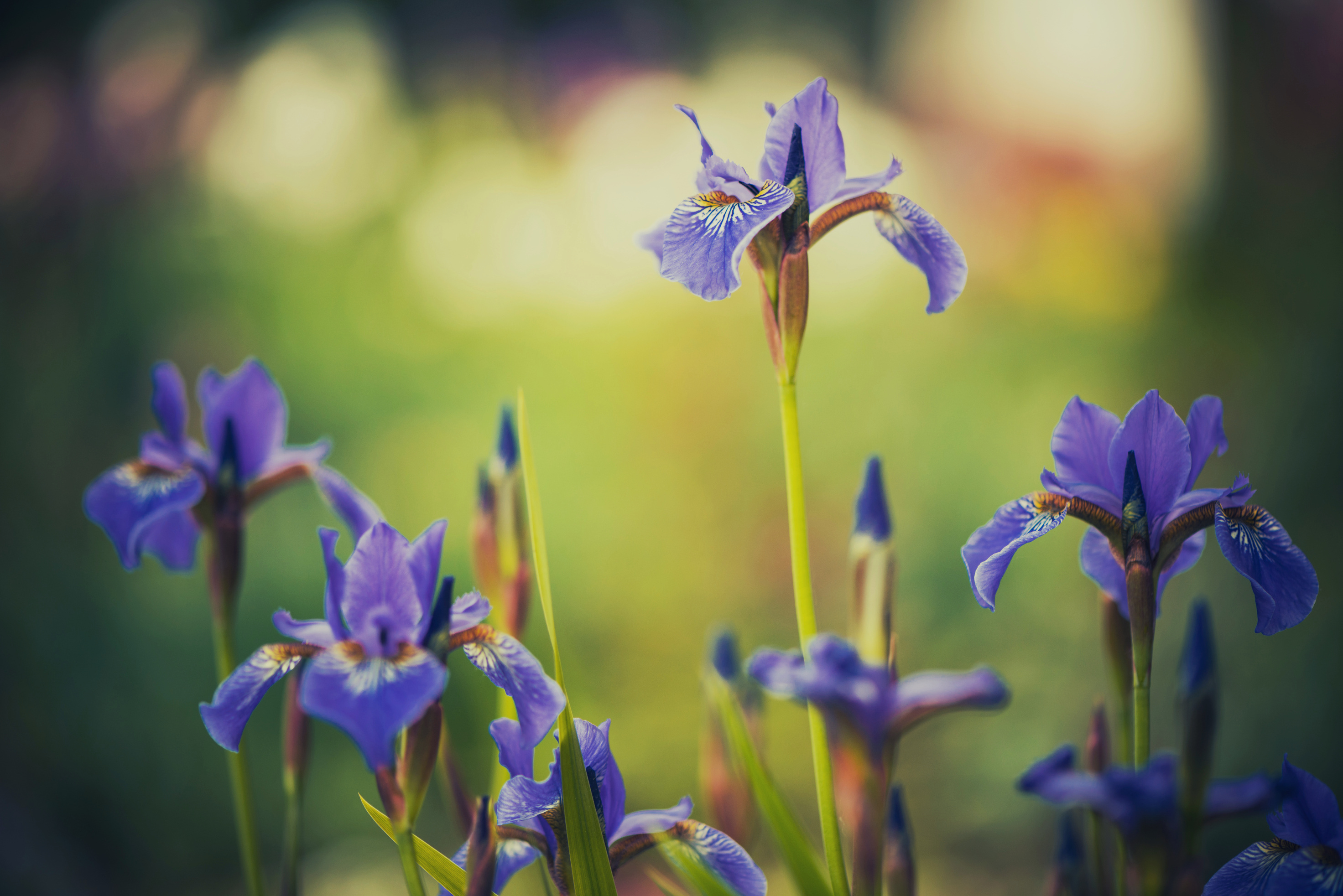 CHAPTER 11 – “RECEIVE NOT THE GRACE OF GOD IN VAIN”
Lessons on Faith
the salvation of the soul, deliverance from sin and from the power of it, the reign of righteousness in the life, and the perfecting of the believer unto the measure of the stature of the fullness of Christ – if only it can have place in the heart and in the life to work according to the will of God. But the power of God is "unto salvation to every one that believeth."
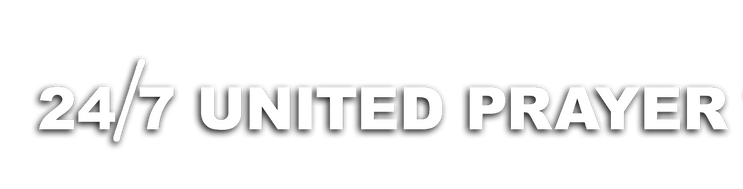 [Speaker Notes: Page 160 of the book]
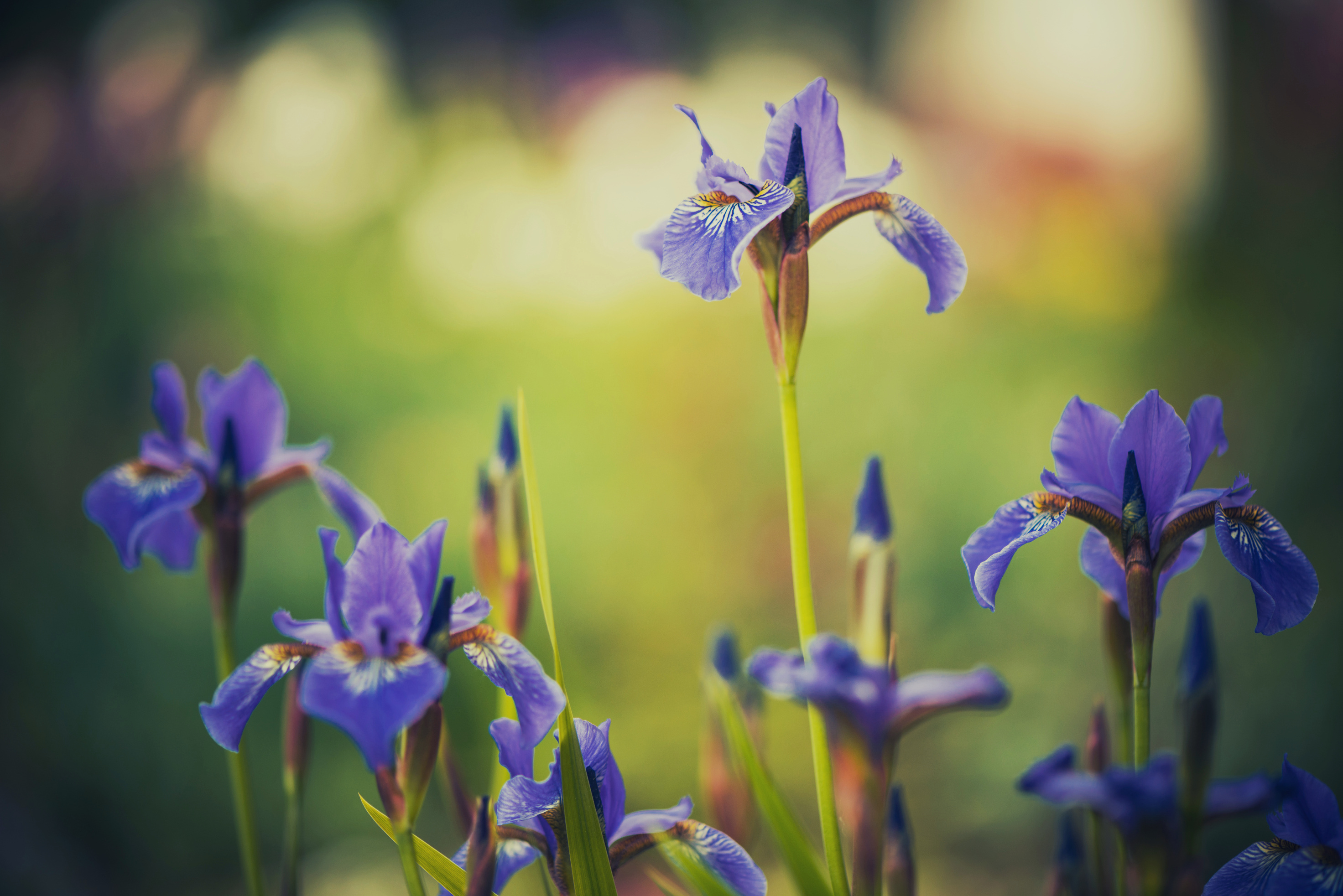 CHAPTER 11 – “RECEIVE NOT THE GRACE OF GOD IN VAIN”
Lessons on Faith
Unbelief frustrates the grace of god. Many believe and receive the grace of God for the salvation from sins that are past but are content with that and do not give it the same place in the soul to reign against the power of sin, that they did to save from sins of the past.
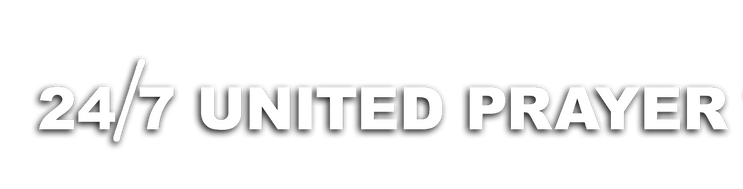 [Speaker Notes: Page 160 of the book]
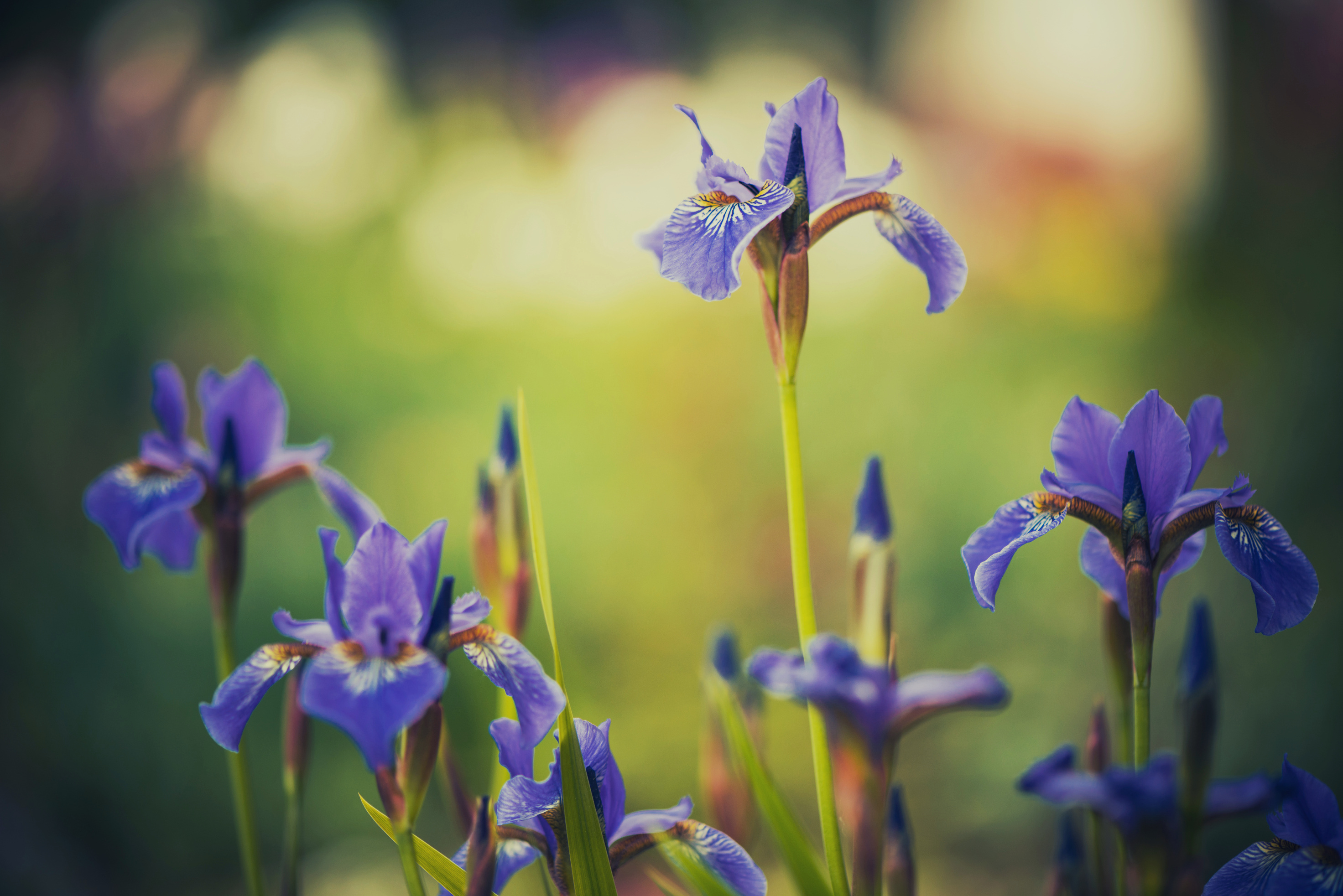 CHAPTER 11 – “RECEIVE NOT THE GRACE OF GOD IN VAIN”
Lessons on Faith
This, too, is but another phase of unbelief. So as to the one great final object of grace – the perfection of the life in the likeness of Christ – they do practically receive the grace of God in vain.
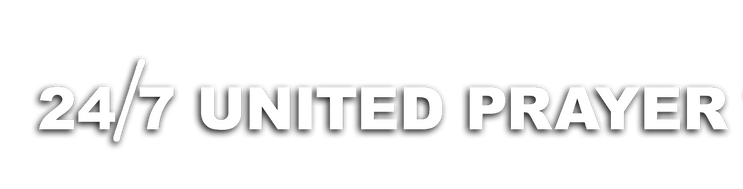 [Speaker Notes: Page 161 of the book]
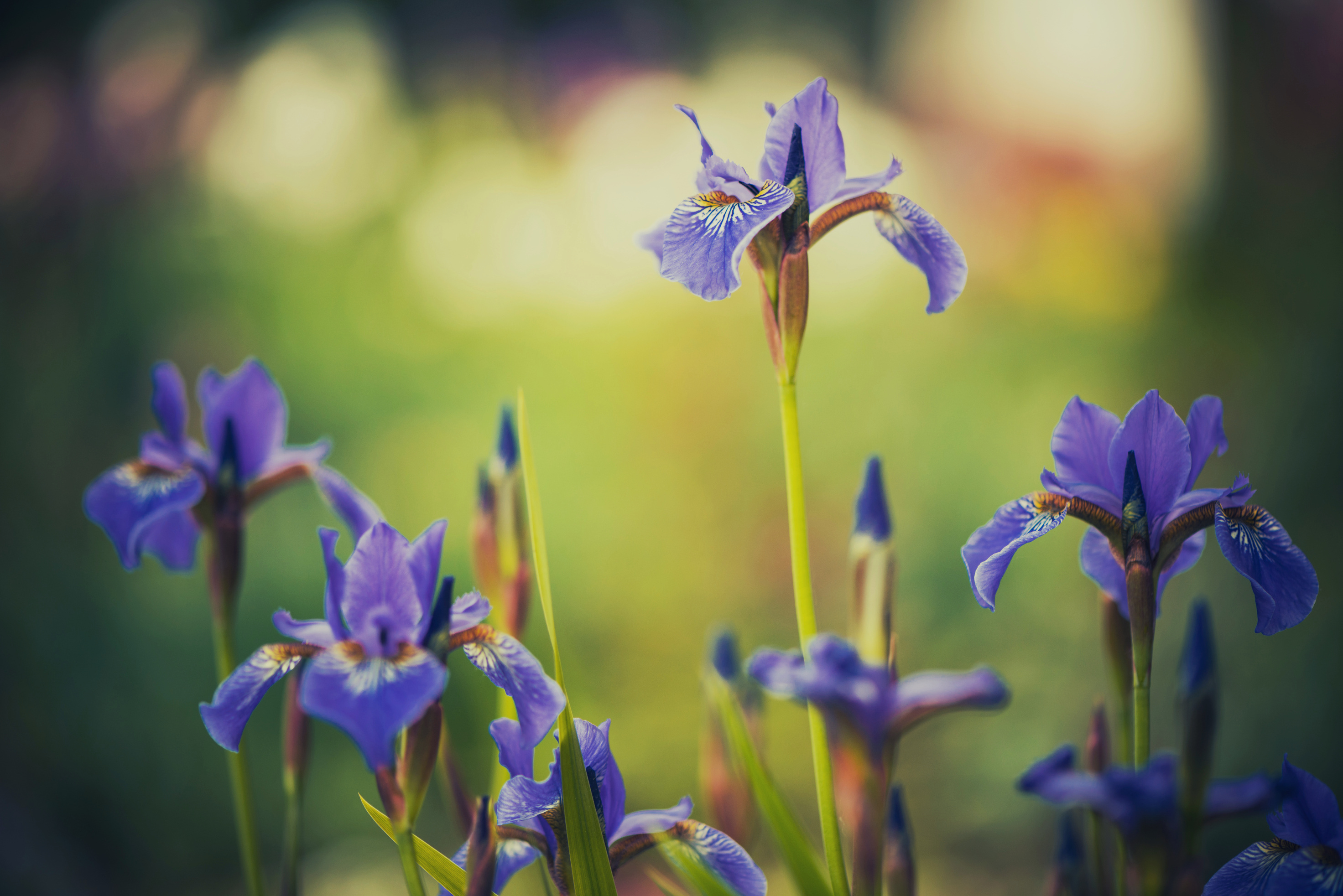 CHAPTER 11 – “RECEIVE NOT THE GRACE OF GOD IN VAIN”
Lessons on Faith
REFLECTION TIME
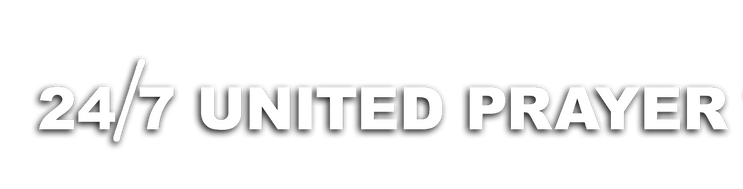